KLIK – komplexní cvik
Marta Krechlerová
Noemi Knapová
17.4.2020
Proč právě klik
Klik patří mezi nejkomplexnější cviky 
Při správném provedení zapojíte svaly celého těla
Můžete si nastavit úroveň, kterou zvládnete a postupně ji zvyšovat
Jeho nespornou výhodou je variabilita
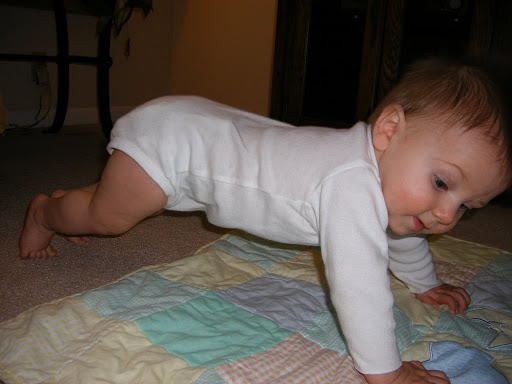 Anatomie kliku
Hlavní svalové skupiny:
m. deltoideus, pars clavicularis
m. pectoralis  major
m. triceps brachii
m. coracobrachialis
m. serratus  anterior
m. pectoralis  minor

Ostatní svalové skupiny:
m. rectus  abdominis
m. trapezius
m. obliquus  externus abdominis
m. transversus  abdominis
m. anconeus
m. latissimus dorsi
m. rectus femoris
Kineziologie kliku
Technika provedení kliku
Výchozí postavení je vzpor ležmo (A)
Ruce jsou na šířku ramen nebo o něco širší v postavení pod rameny nebo na jejich úrovni, trup, kyčle i kolena jsou zpevněné, páteř je přirozeně rovná, hlava v prodloužení celé páteře, pohled směřuje těsně před spojnici dlaní na podložku, ramena jsou stažena dolů a do stran, lopatky jako bychom se pomyslně snažili zastrčit do zadní kapsy u kalhot
Provedení kliku je flexe v lokti, lokty jdou do stran, celé tělo zůstává zpevněné (B)
Hloubka kliku je individuální a záleží na flexibilitě a mobilitě ramenního kloubu a stabilitě lopatky, tedy nejnižší bod je tam, kde udržíme stabilní, zpevněné tělo
Poté se vracíme do výchozího postavení extenzí v lokti, lokty nepropínáme, ale snažíme se dostat do maximálně natažených paží (C)
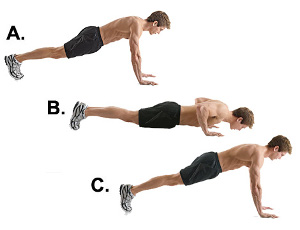 Úrovně provedení
- komplexnosti kliku odpovídá i náročnost jeho provedení, proto je vhodné začínat tzv. „dámskými kliky“, z důvodu nácviku správné techniky
-  klik se provádí oporou o kolena, čímž se sníží zátěž pro horní polovinu těla a je možné se soustředit na techniku
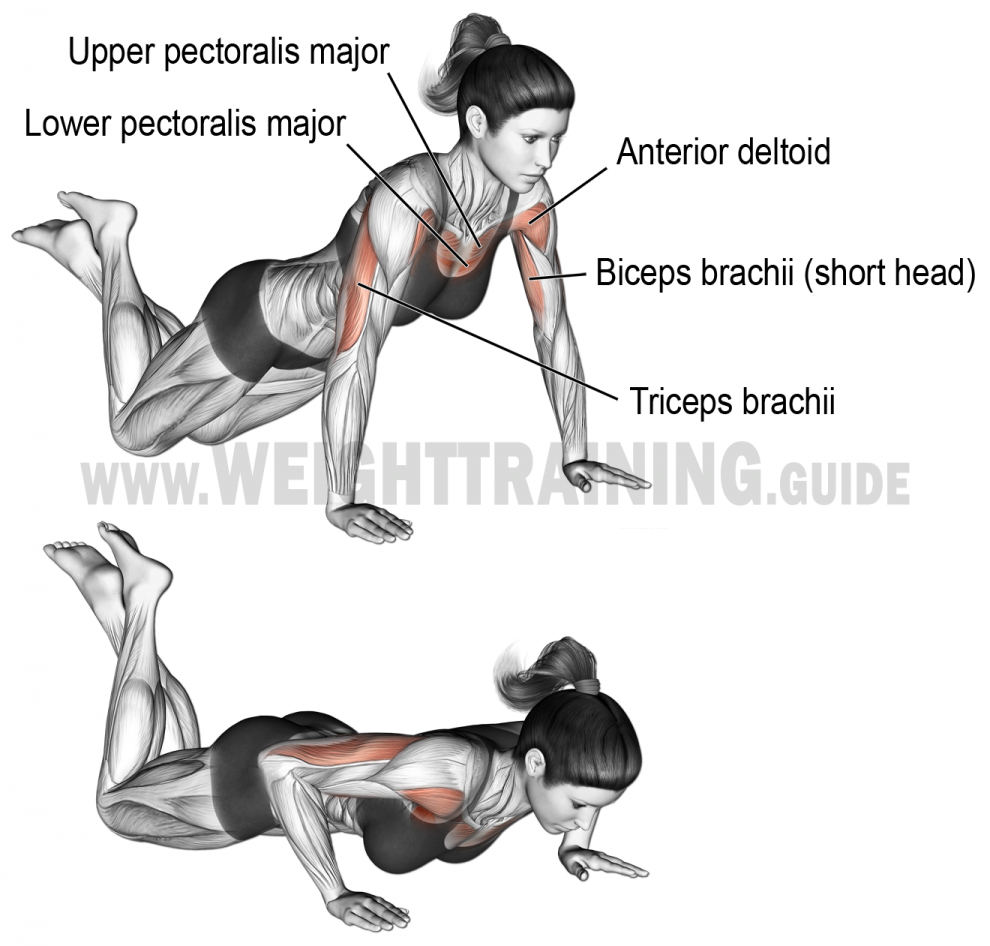 Variabilita kliku
Co všechno můžeme u kliku měnit:
RUCE – šířku nastavení dlaní nebo jejich umístění v předozadní rovině (pod rameny, níže pod trupem), střídavé postavení (jedna vpředu, druhá vzadu), rotace dlaní nebo použít pouze jednu ruku

NOHY – vzdálenost chodidel ovlivní labilitu cviku
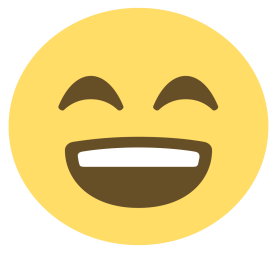 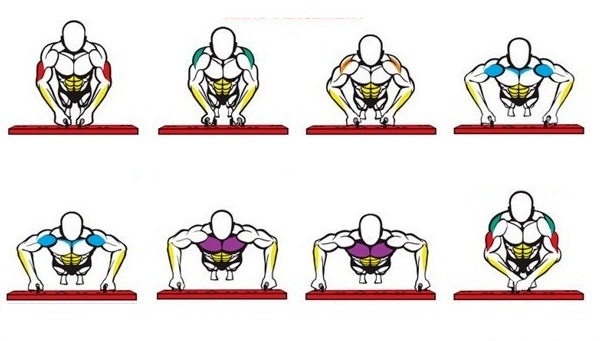 ÚHEL TĚLA  k podložce – při zvýšeném postavení ramen se sníží zátěž a naopak při zvýšené opoře nohou se zvýší zátěž (práce s hmotností těla)




VYUŽITÍ POMŮCEK – velký míč, medicine ball, balanční podložky a další
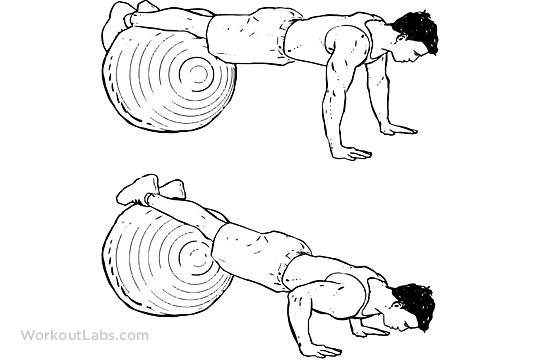 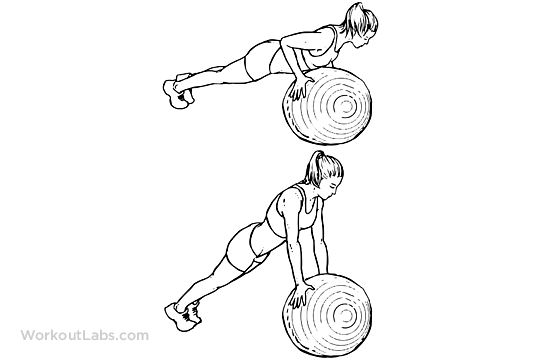 Nejčastější chyby
HLAVA – vyvěšení hlavy k podložce nebo naopak záklon, pohled směřuje dopředu
LOPATKY – díky propadnutému hrudníku směrem dolů dochází k horizontálnímu postavení lopatek (trčí)
STŘED TĚLA – při nezpevněném trupu dochází k uvolnění břicha a prohnutí v bedrech
PÁNEV – často dochází k podsazení nebo naopak vysazení (střecha) pánve, jejichž příčinou mohou být i zkrácené flexory kyčle
			A  TEĎ UŽ MŮŽEME ZAČÍT
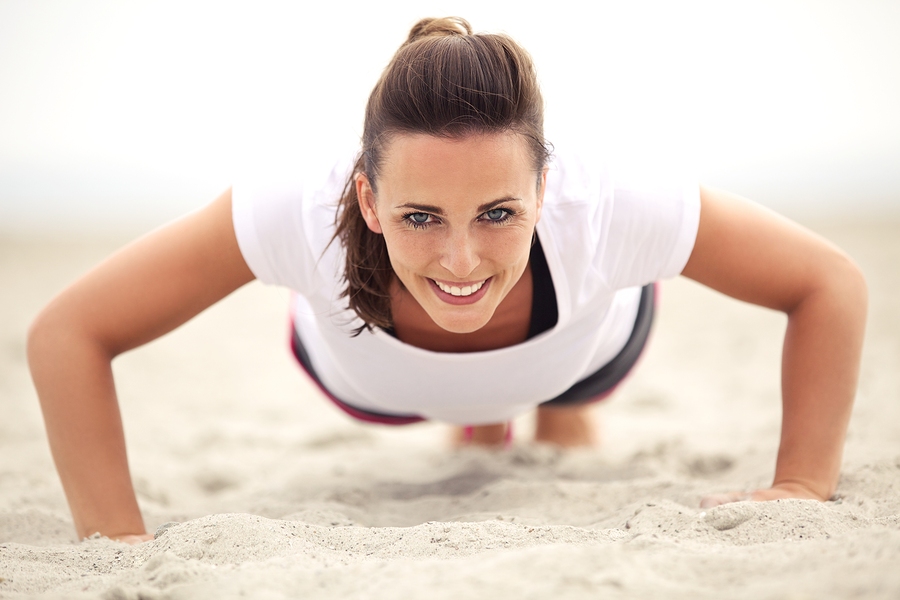 Seznam použitých zdrojů
https://kulturistika.ronnie.cz/c-20849-klik-kral-cviku-biomechanika-spravna-a-spatna-technika.html
https://is.muni.cz/do/1451/e-learning/kineziologie/elportal/pages/klik.html